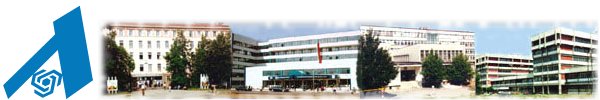 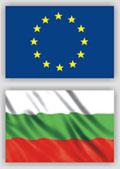 ТЕХНИЧЕСКИ УНИВЕРСИТЕТ – СОФИЯ      СОФТУЕРНА ГРУПА АКСТЪР
Електронно управление с 
АКСТЪР 2018
19-та конференция по е-управление
"Е-УПРАВЛЕНИЕТО – УСЛУГИ ЗА ГРАЖДАНИТЕ"
8-9 Март 2018  •  International Business School  •  София
Съдържание на презентацията
Проблеми в архитектурата на е-управлението
Архитектура на система „АКСТЪР“
Нови програми „АКСТЪР“
Добри практики
Софтуерна група АКСТЪР
Звено към Технически университет - София

Основни дейности
Разработване на софтуерни продукти, подпомагащи ежедневната работа на служителите в администрациите

Обучение на талантливи студенти

Натрупан опит
Повече от 25 години разработка на софтуер със съвременни ИТ средства

Богато портфолио с над 30 програмни продукта, внедрени в повече от 200 администрации с потребители между 10 и 100 души всяка
Проблеми в е-управление
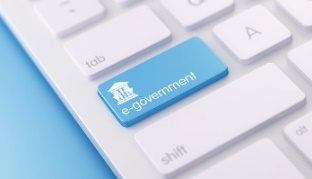 Реализирани са скъпоструващи проекти, без да се постигнат оптимални резултати от тях 
Всеки нов проект би трябвало да подобри и улесни работата на служителите,  но крайният му ефект понякога е доста спорен
Основният проблем: При разработването на централизирани системи не се предвиждат средства за интеграция на АИС на администрациите с мотивите:
Администрацията е длъжна „по закон“ ...  да се интегрира
„Ние ще им предоставим безплатни модули“, а  ... а те сами ще се интегрират, ... за да избегнат санкции
Визия АКСТЪР за е-управление
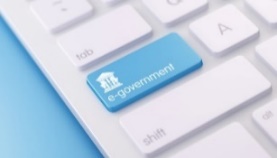 ПЛАТФОРМА НА СЛУЖИТЕЛЯ
Получаване и отчитане на възложени задачи
Извършване на всички дейности, касаещи работата му
Предоставяне и/или получаване на данни от други администрации
Достъп до централизирани регистри и получаване на необходимите данни
Архитектура на е-управление
(С) АКСТЪР
Акценти в предлагания модел
Национално изградените системи предоставят само данни през програмен интерфейс
Платформата на администрацията управлява пет групи системи
Документооборот
Базови системи
Уеб системи
Спомагателни системи
Интерфейси
Акценти в предлагания модел - II
Осигурена е възможност за обмен на данни
Всяка заявка за данни в локалната или облачната система се регистрира в платформата
С различните подсистеми вътре в администрацията
С националните подсистеми, предоставящи облачни услуги
Как може да се постигне ?
Необходимо условие: Държавата да поиска!!
Създават се конкретни интерфейси за обмен на данни
на между административно ниво (напр. СЕОС в.1 )
на ниво администрация 
(между отделни подсистеми) –време е!
Финансирането е пряко свързано с постигнатия резултат от 
фирмите и от администраци
Платформа АКСТЪР 2018
ОСНОВНИ ВЪЗМОЖНОСТИ
Съвременен документооборот, управление на административните процеси и управление на качеството
Обмен на данни с националните регистри
Управление на регистрите в администрацията
Обмен на данни вътре в администрацията
Обмен на данни с останалите администрации
АКСТЪР ОФИС – Документооборот
АКСТЪР ОФИС – Интеграция
Платформа АКСТЪР
Съвременен документооборот
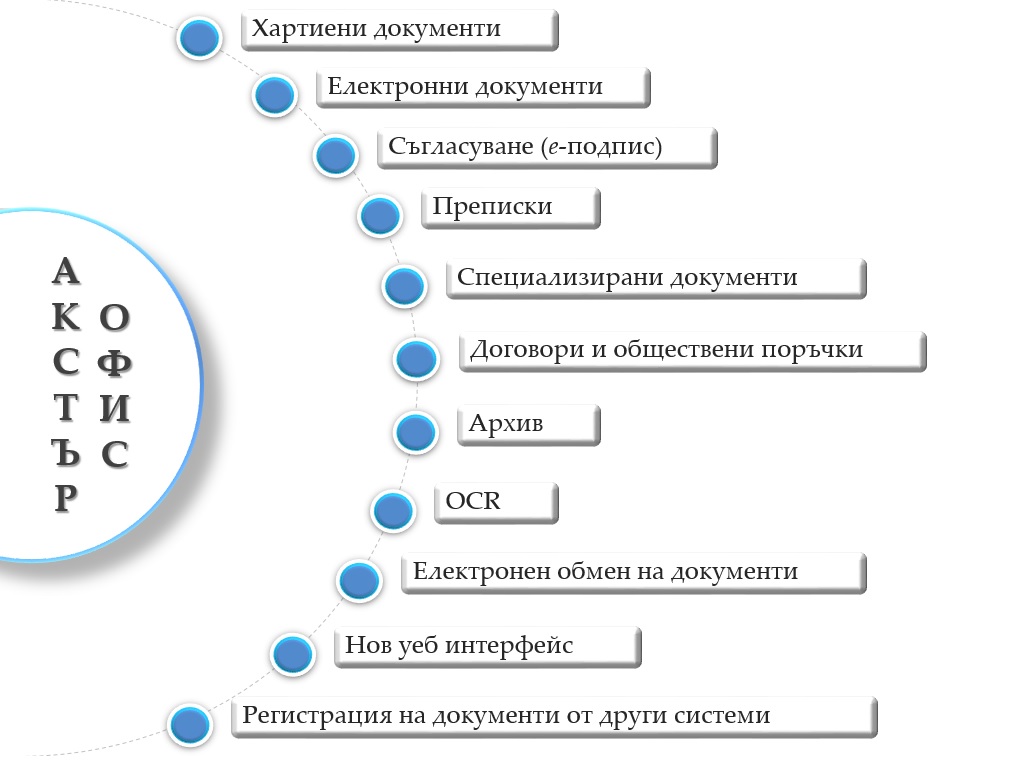 Специфични общински регистри
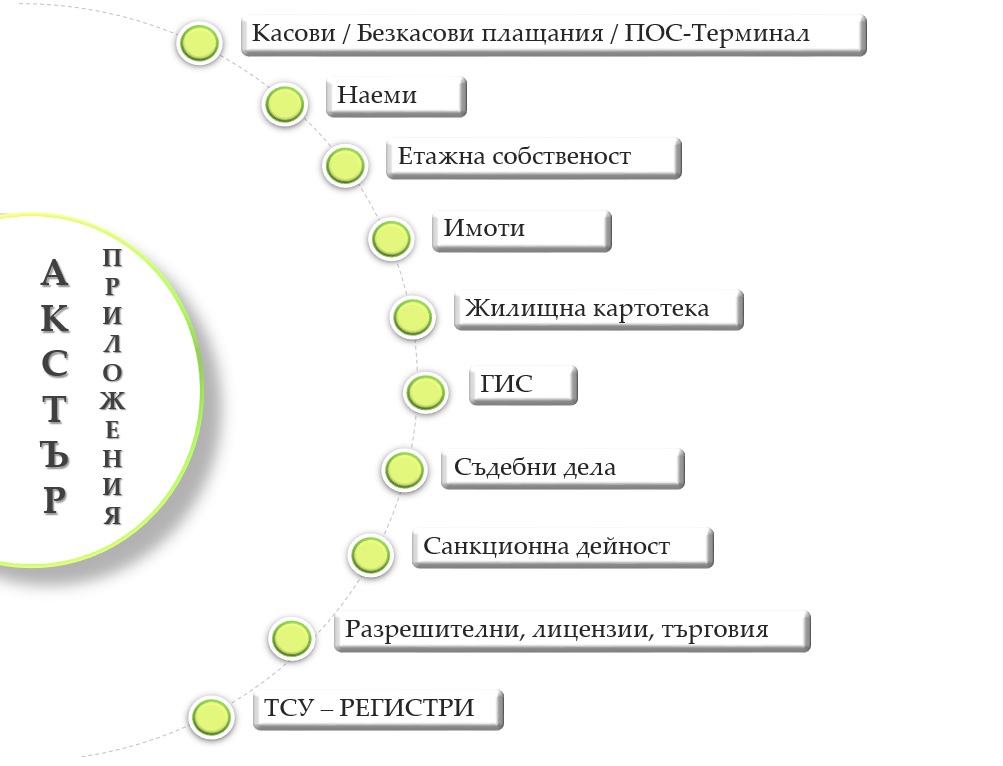 Комуникация с граждани и фирми
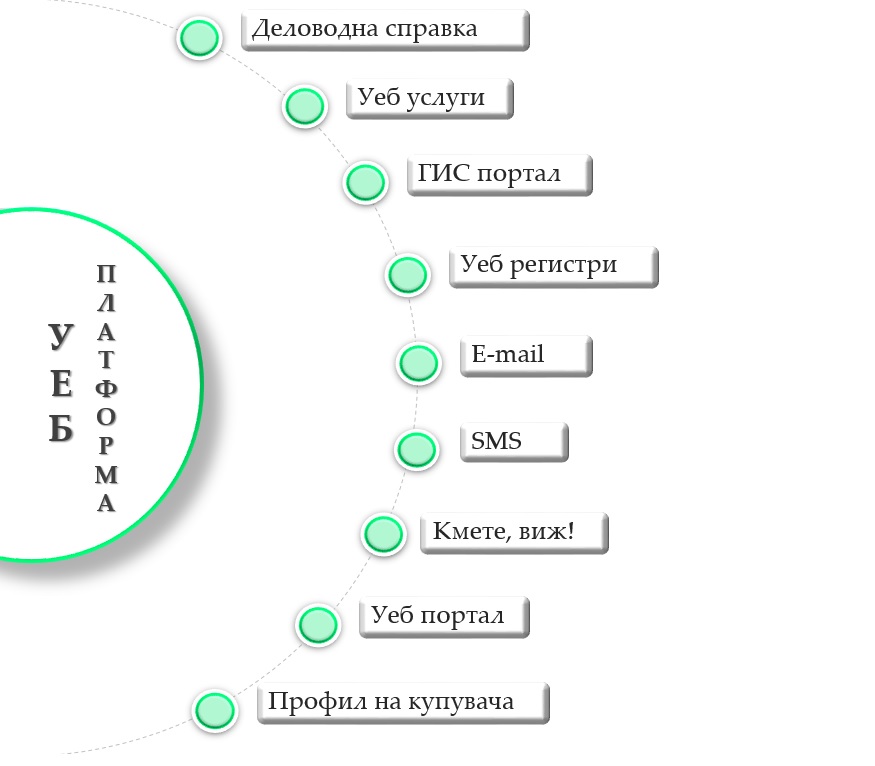 Акценти в АКСТЪР 2018
Електронен обмен на документи
Изпълнение на регламент за защита на личните данни
Безхартиен документооборот
АКСТЪР ГИС
АКСТЪР ТСУ РЕГИСТРИ
АКСТЪР УЕБ УСЛУГИ
АКСТЪР УЕБ ОФИС
АКСТЪР Общински съвет
АКСТЪР Училища и детски градини

Вземете си брошура от нашия щанд
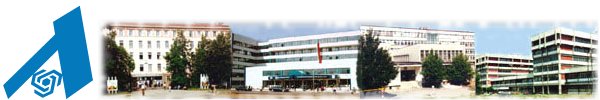 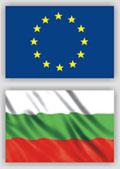 ТЕХНИЧЕСКИ УНИВЕРСИТЕТ – СОФИЯ      СОФТУЕРНА ГРУПА АКСТЪР
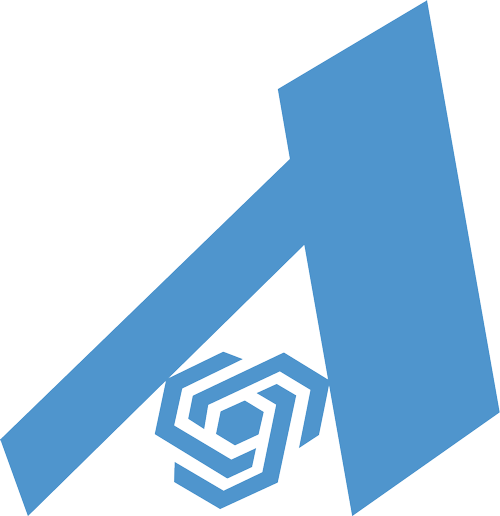 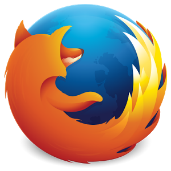 www.acstre.com
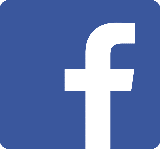 /acstre
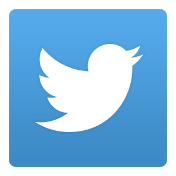 @acstre
https://auslugi.com 
https://e-obp.eu
https://www.kmetevij.com
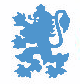 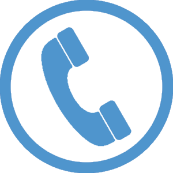 (02) 965-24-24 
(02) 965-34-69